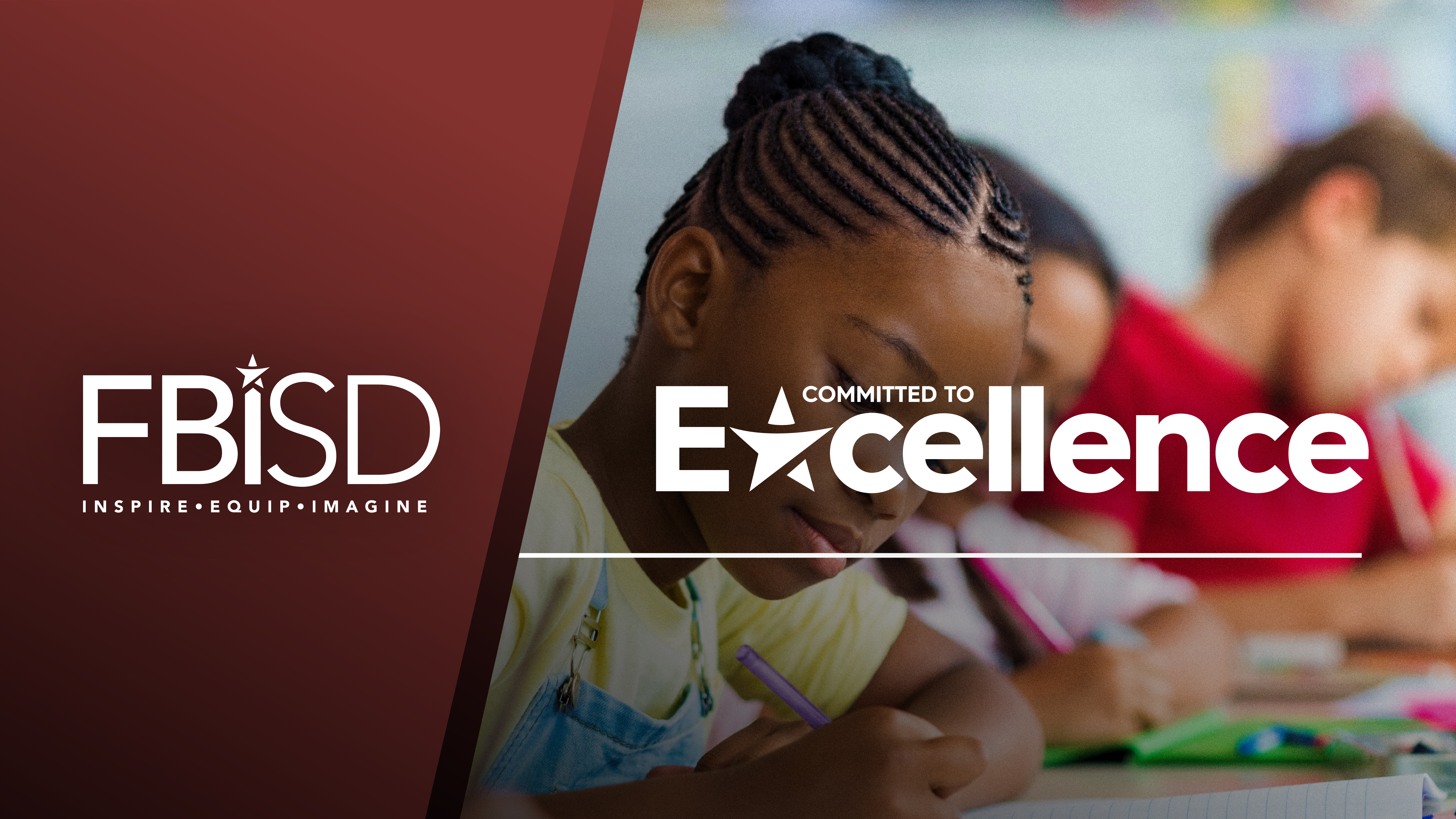 Padres de Estudiantes Bilingües
Padres Hispanohablantes
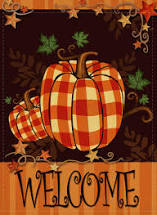 Title of PresentationSubtitleMonth 00, 2021
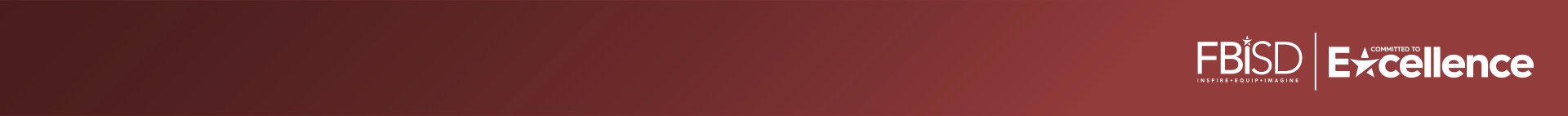 Presentadoras
Aracely Mejorada
Maestra de Dislexia
Holley Elementary
Patricia Larios
Maestra de Dislexia
Ridgemont Elementary
2
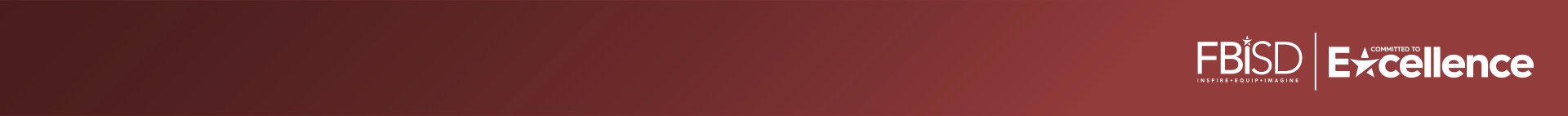 ¡Bienvenidos!
3
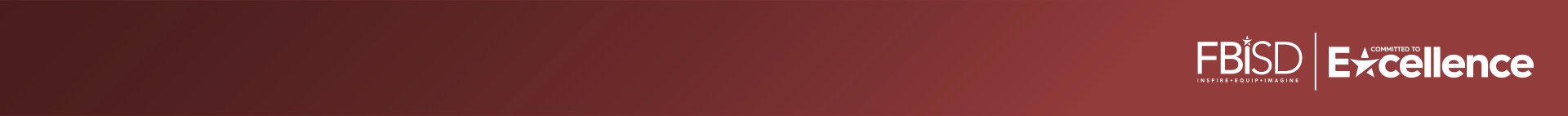 Reglas Virtuales
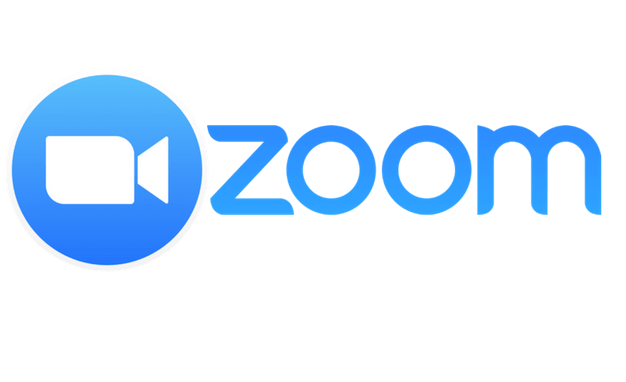 Silenciar su micrófono
Apagar o encender su video (opcional) 
La sesión de bienvenida permanecerá abierta si necesita ayuda
4
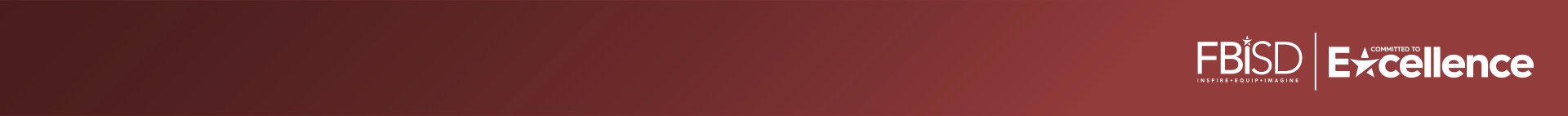 Preguntas
Use the Form link or URL below to ask any questions:
https://forms.office.com/r/Z9BMvWpwfD
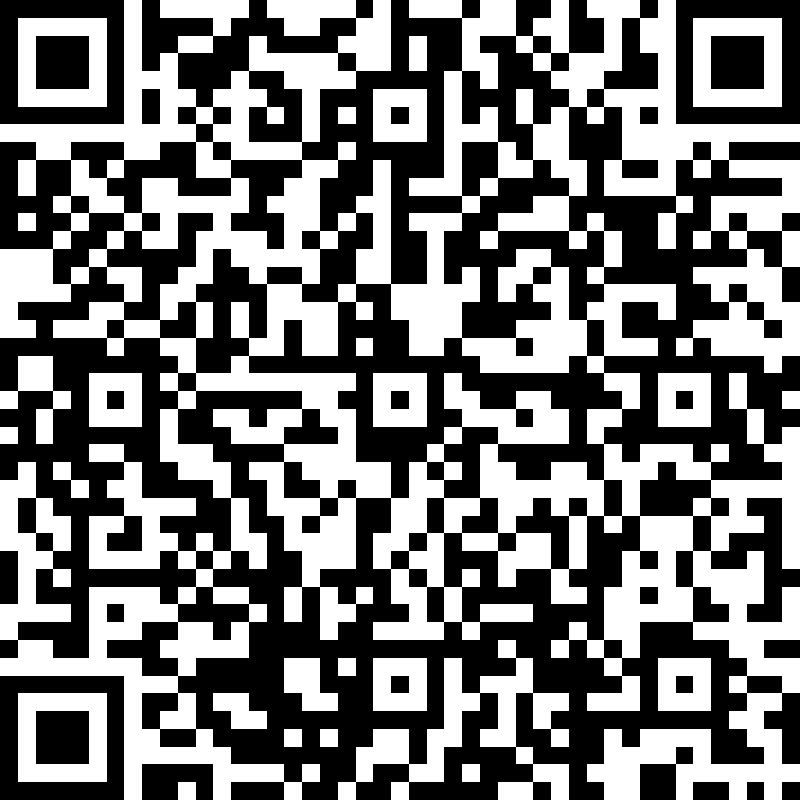 5
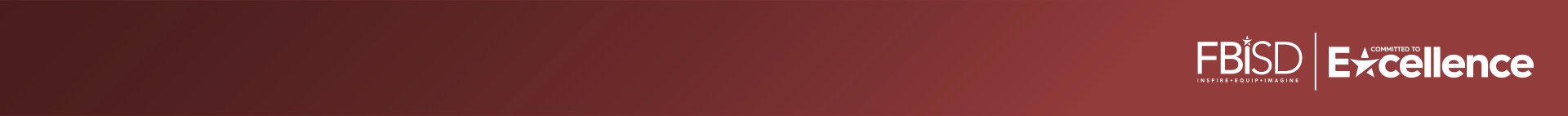 ¿Qué es un programa Orton-Gillingham?
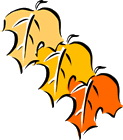 Orton-Gillingham es un programa estructurado que divide la lectura y la ortografía en habilidades más pequeñas. Estas habilidades involucran trabajar con las letras y los sonidos. 
Estas habilidades se van reforzando durante el año académico.
6
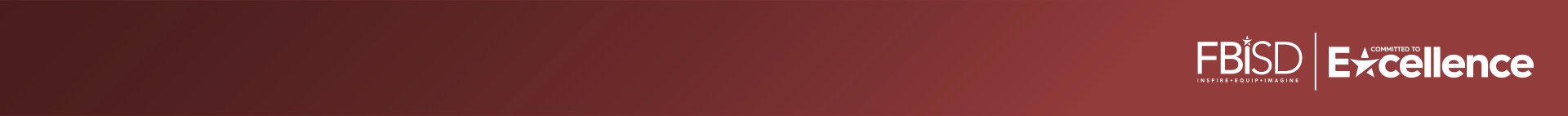 ¿Qué es un programa Orton-Gillingham?
También fue el primer sistema en utilizar estrategias de enseñanza multi-sensoriales para enseñar a leer, que se considera extremadamente eficaz para enseñar a estudiantes con dislexia. Esto significa que los educadores usan la vista, el sonido, el tacto y el movimiento para ayudar a los estudiantes a aprender los conceptos que se enseñan.​
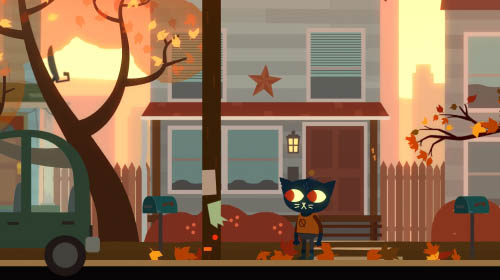 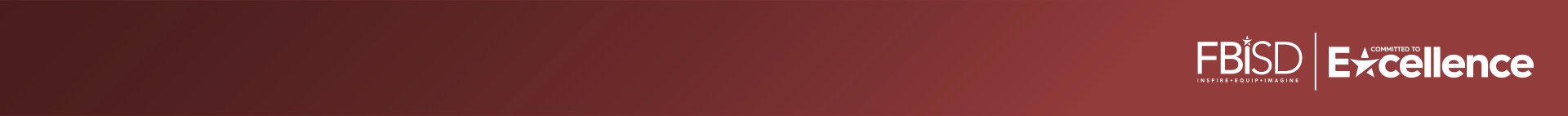 ¿Por qué es un programa Orton-Gillingham?
Un OGP incluye componentes fundamentales, basados evidentemente  en la instrucción con estudiante de dislexia.
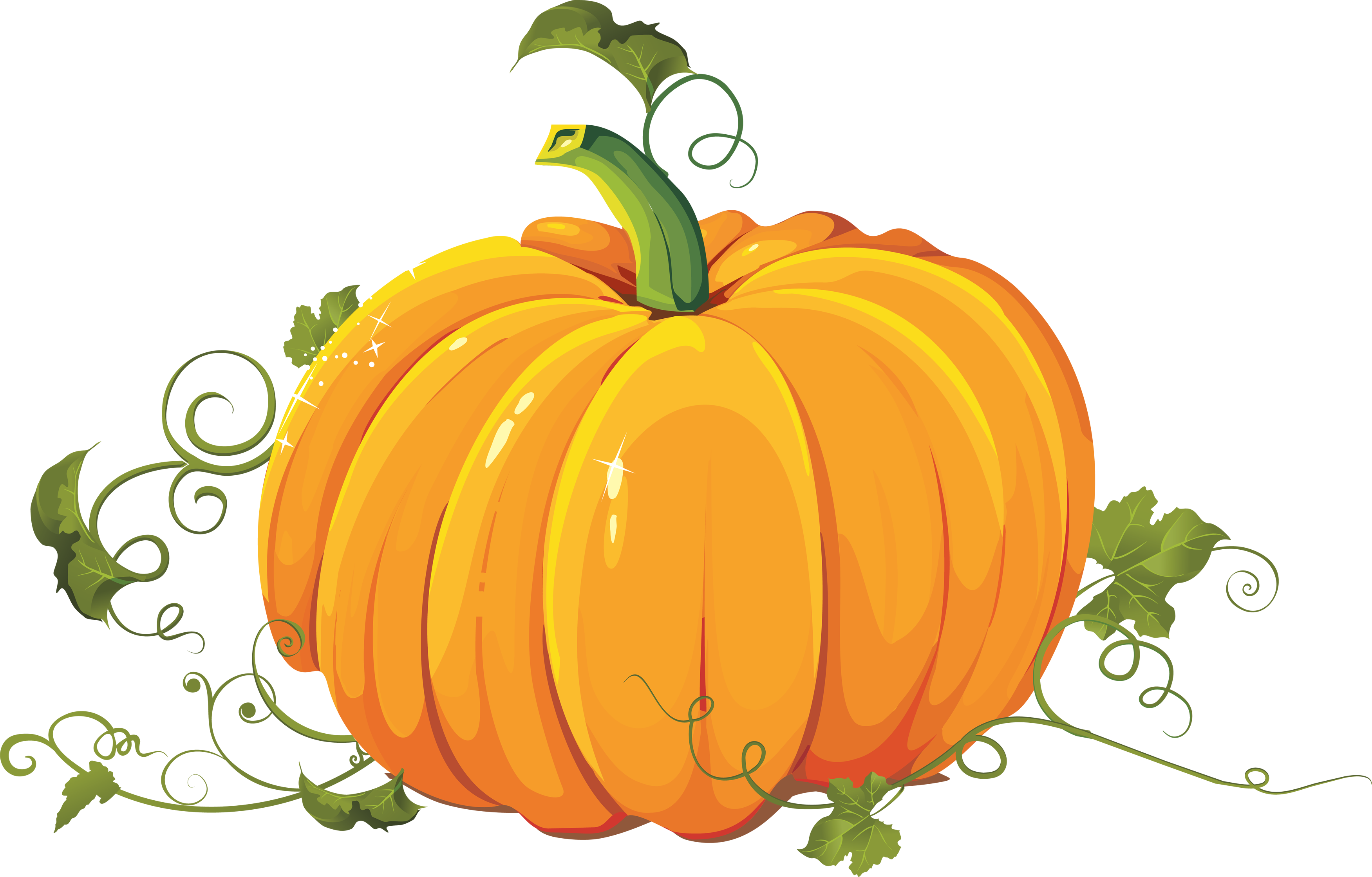 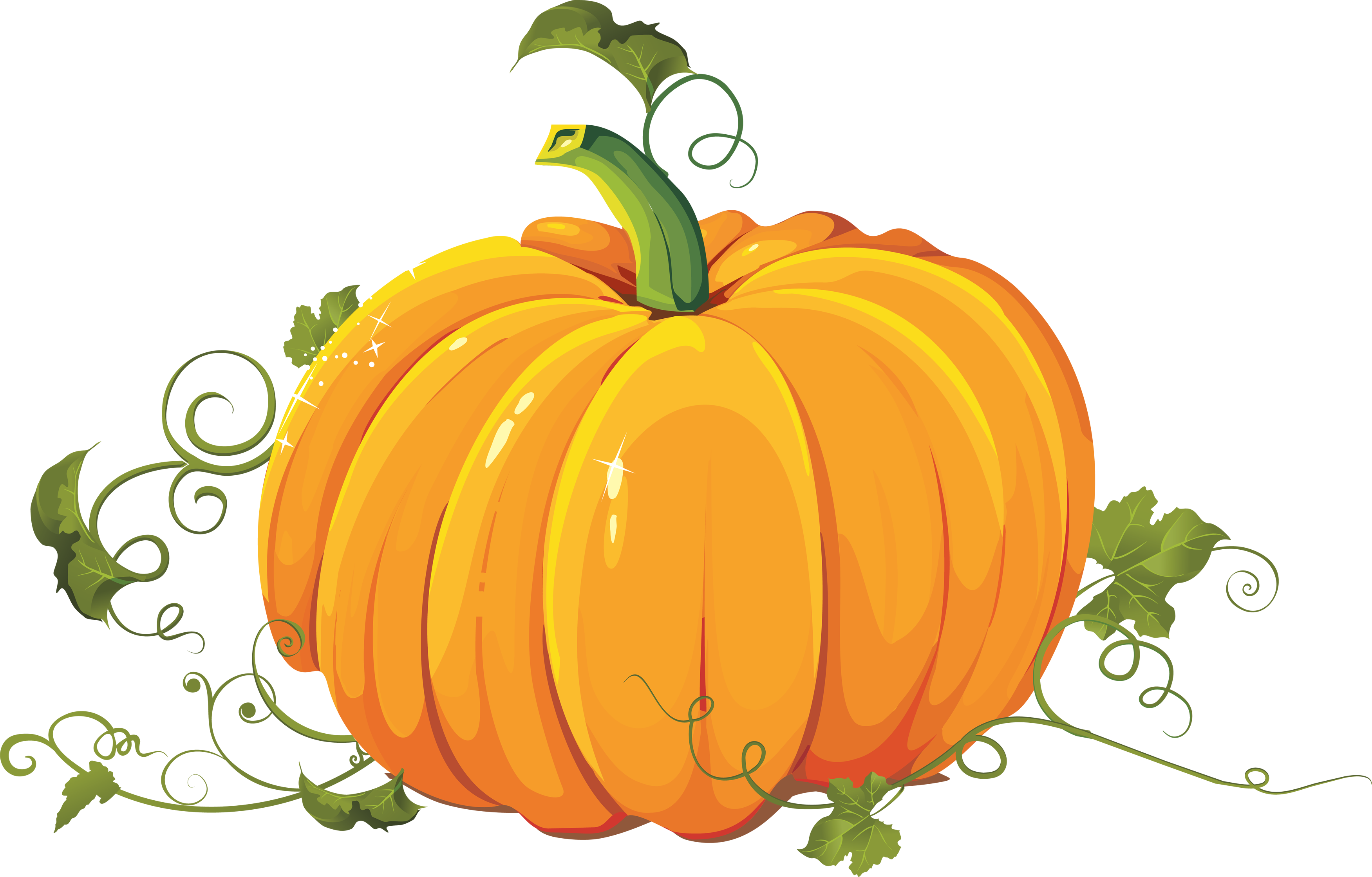 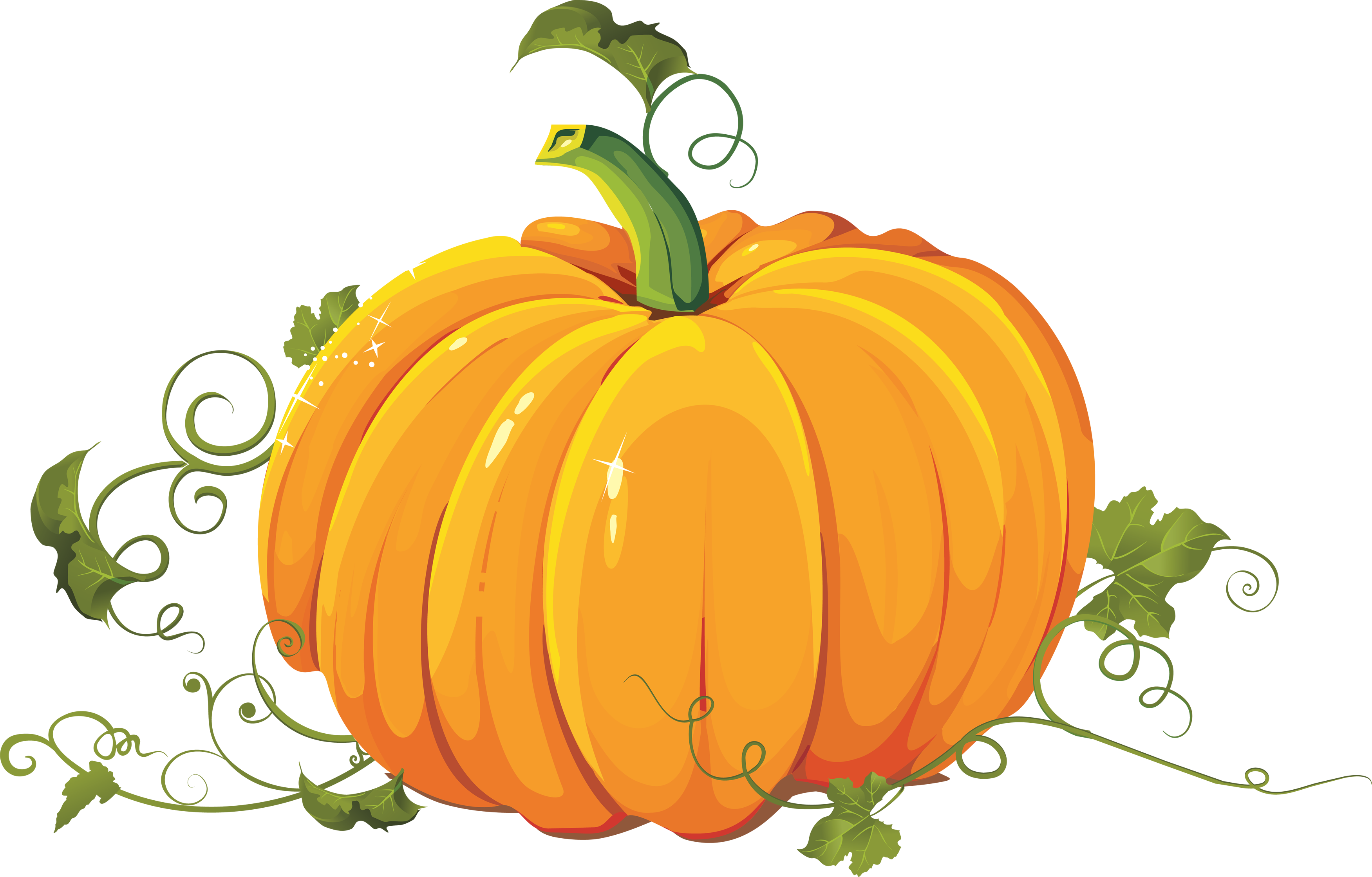 Instrucción analítica
Instrucción explícita
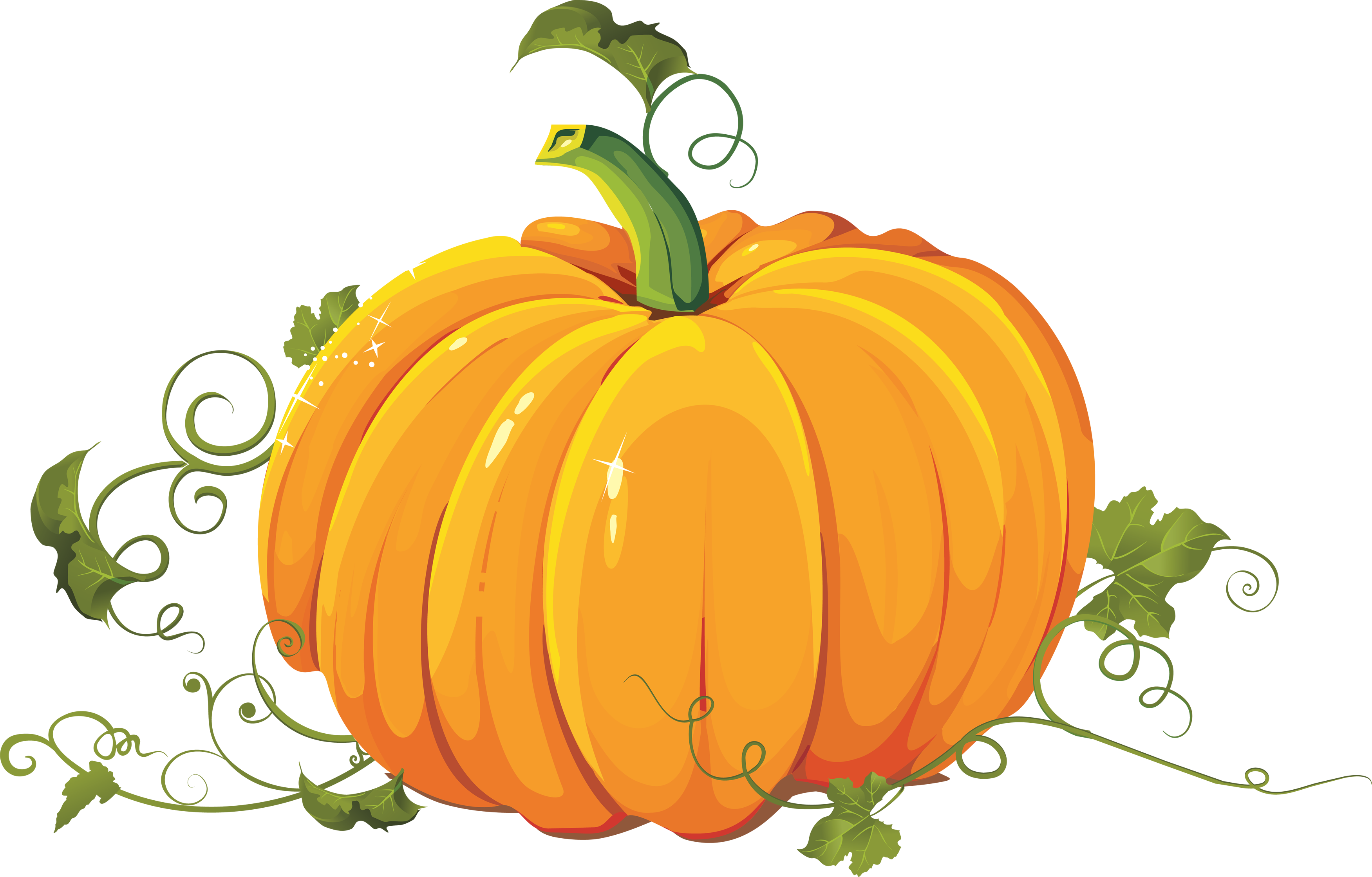 Simultáneo, multisensorial(VAKT)
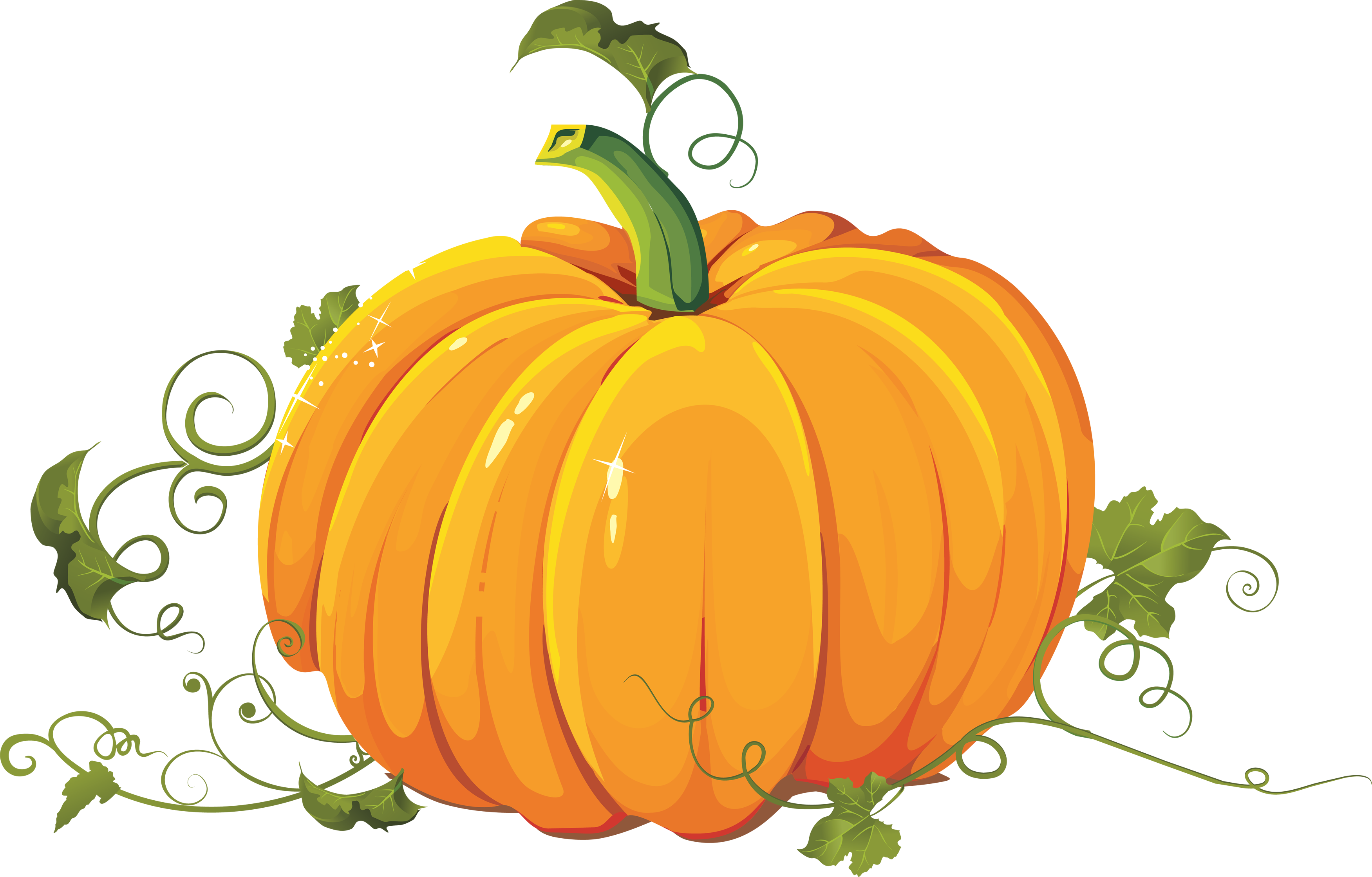 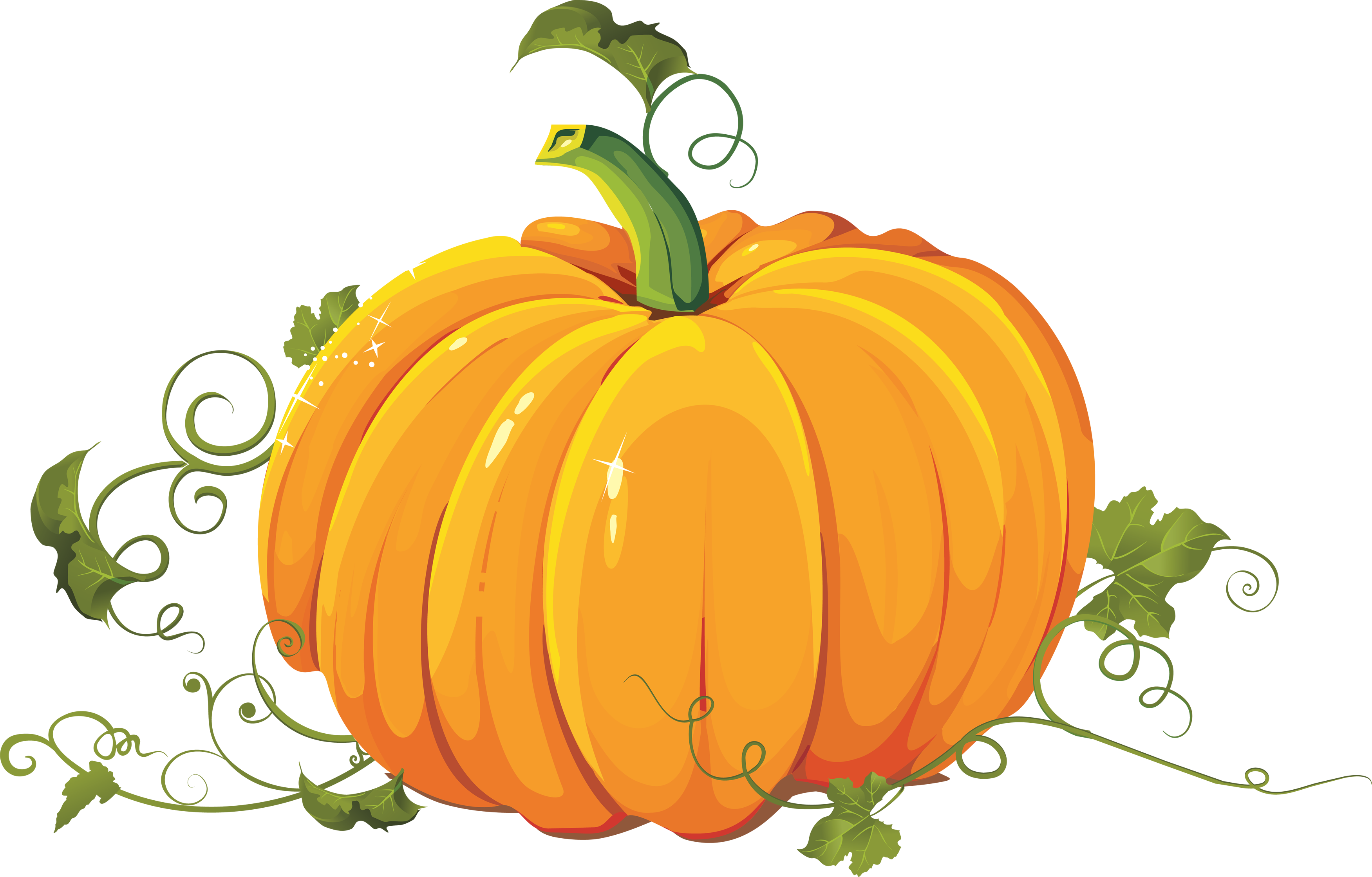 Enseñanza diagnóstica hacia la automaticidad
Instrucción sintética
Sistemático y acumulativo
8
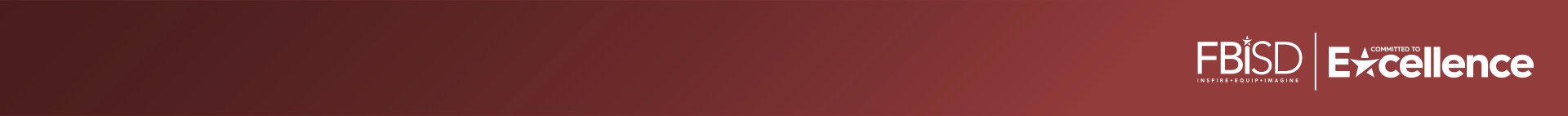 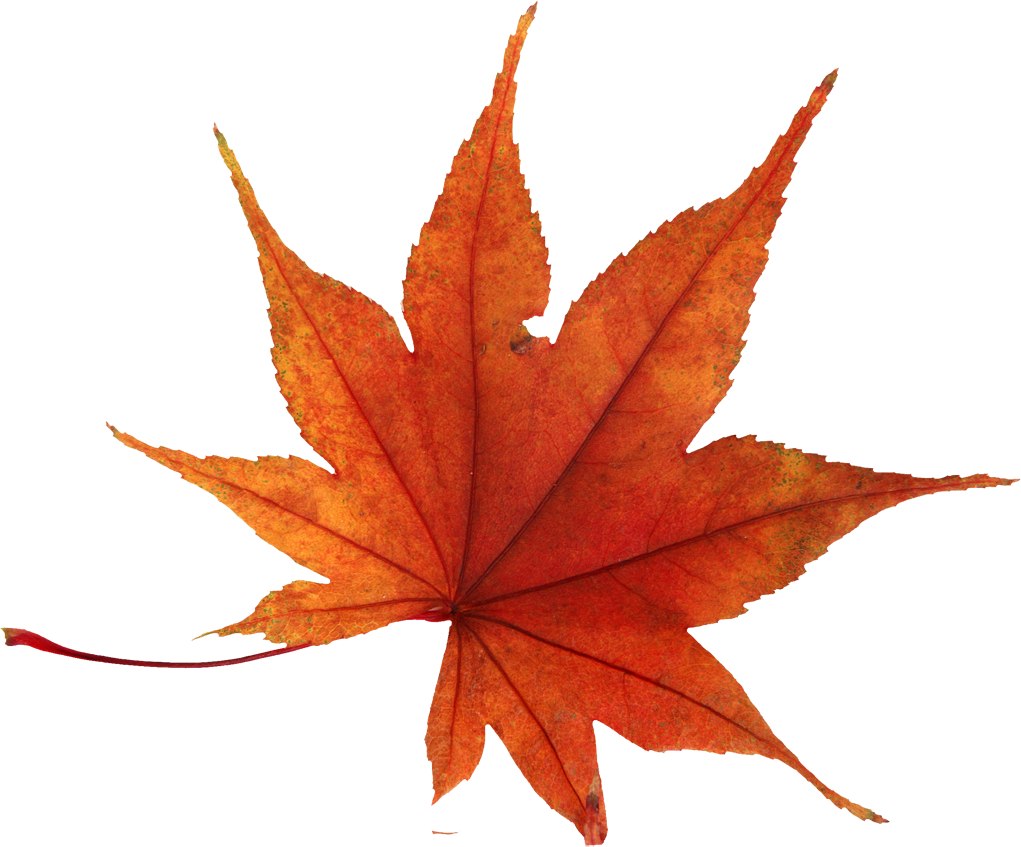 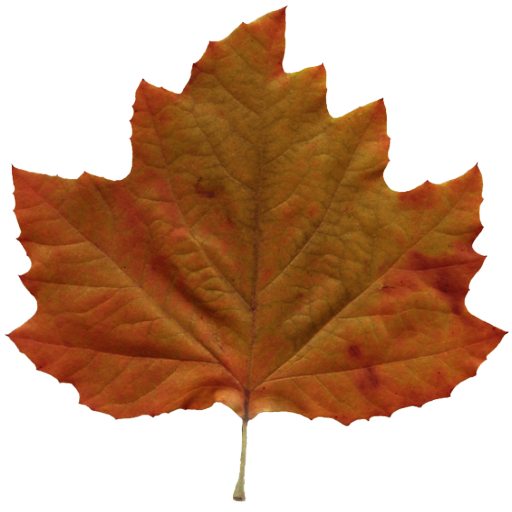 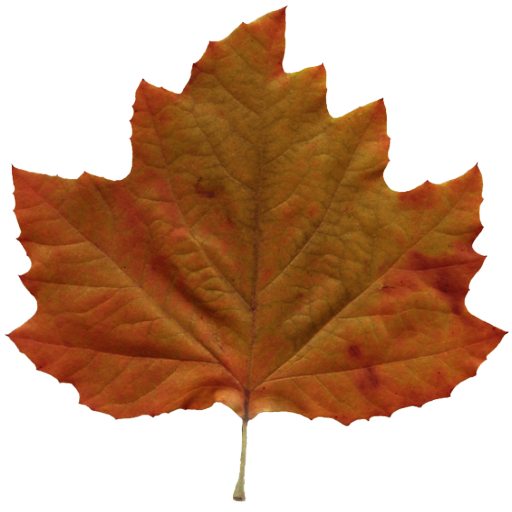 Sintaxis
Morfología
Conciencia fonológica
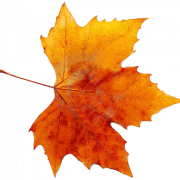 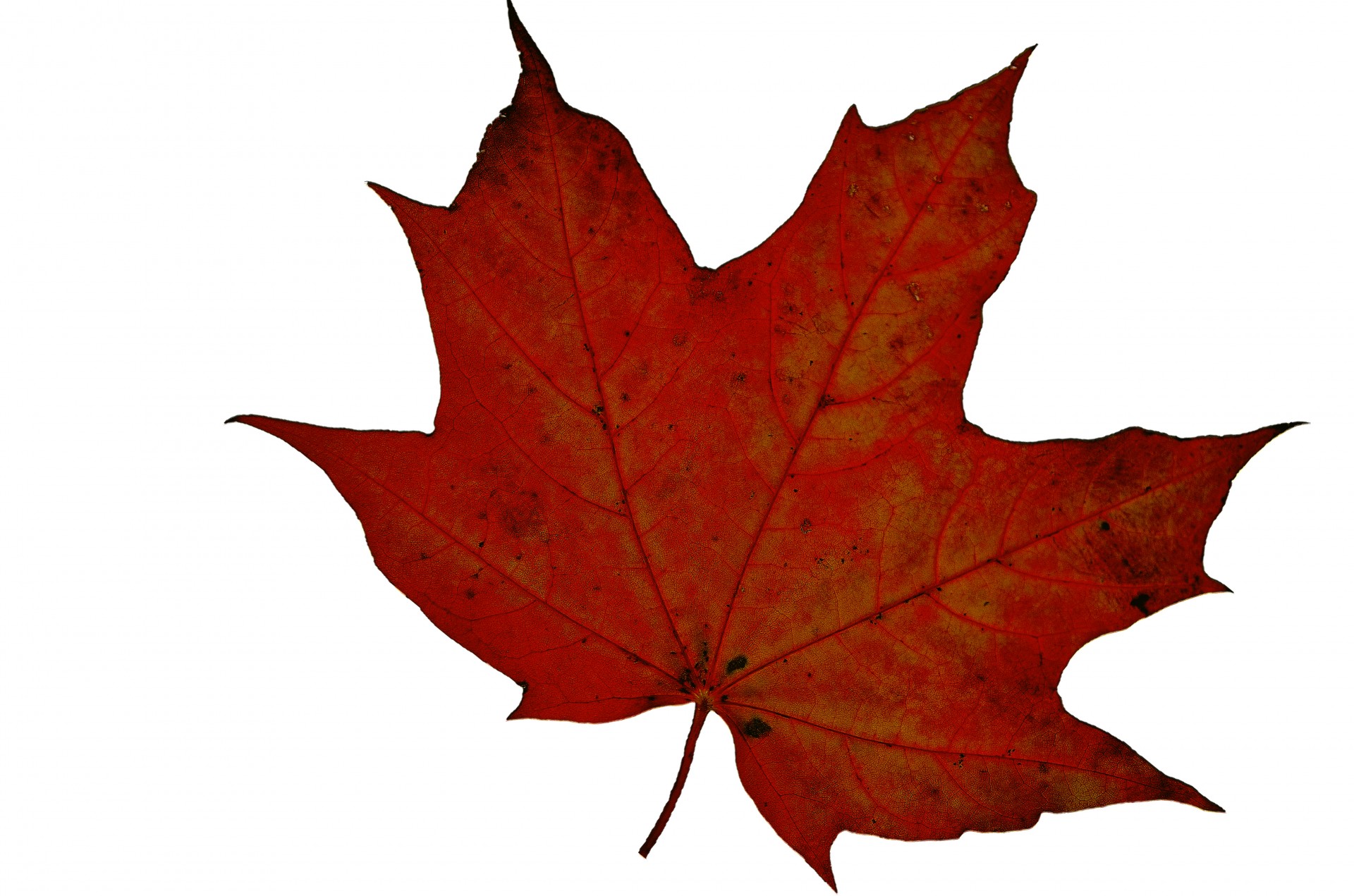 Un OGP incluye componentes fundamentales, basados en evidencia de la instrucción para casos de dislexia.
Ortografía
Comprensión de lectura
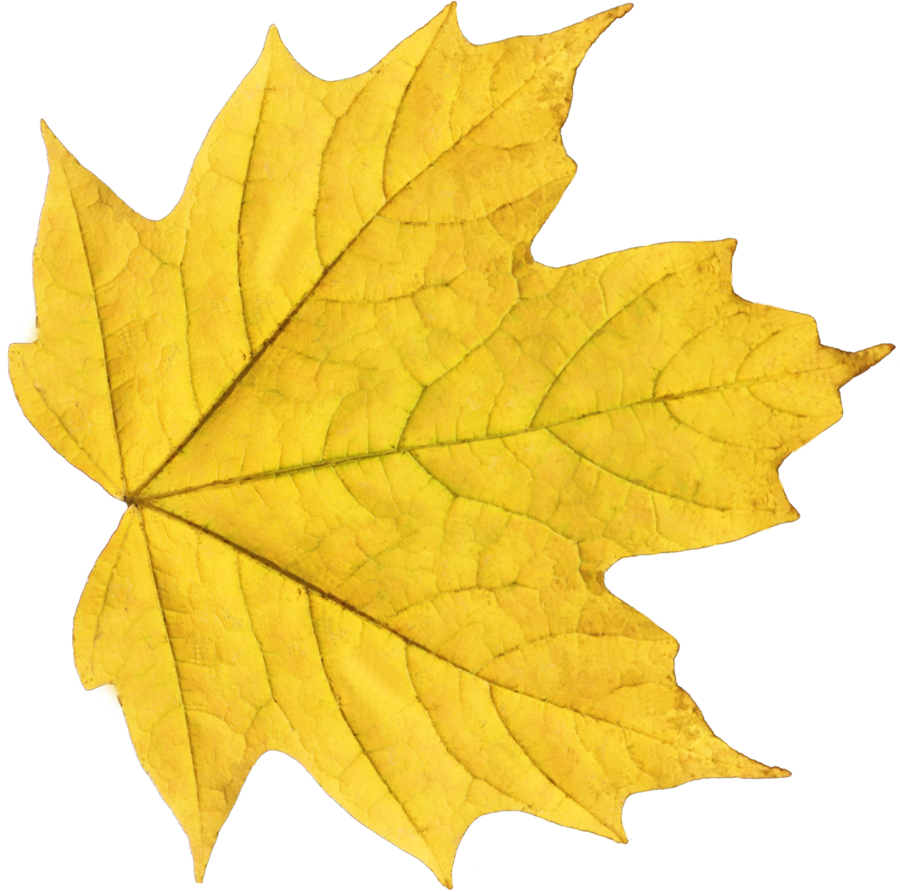 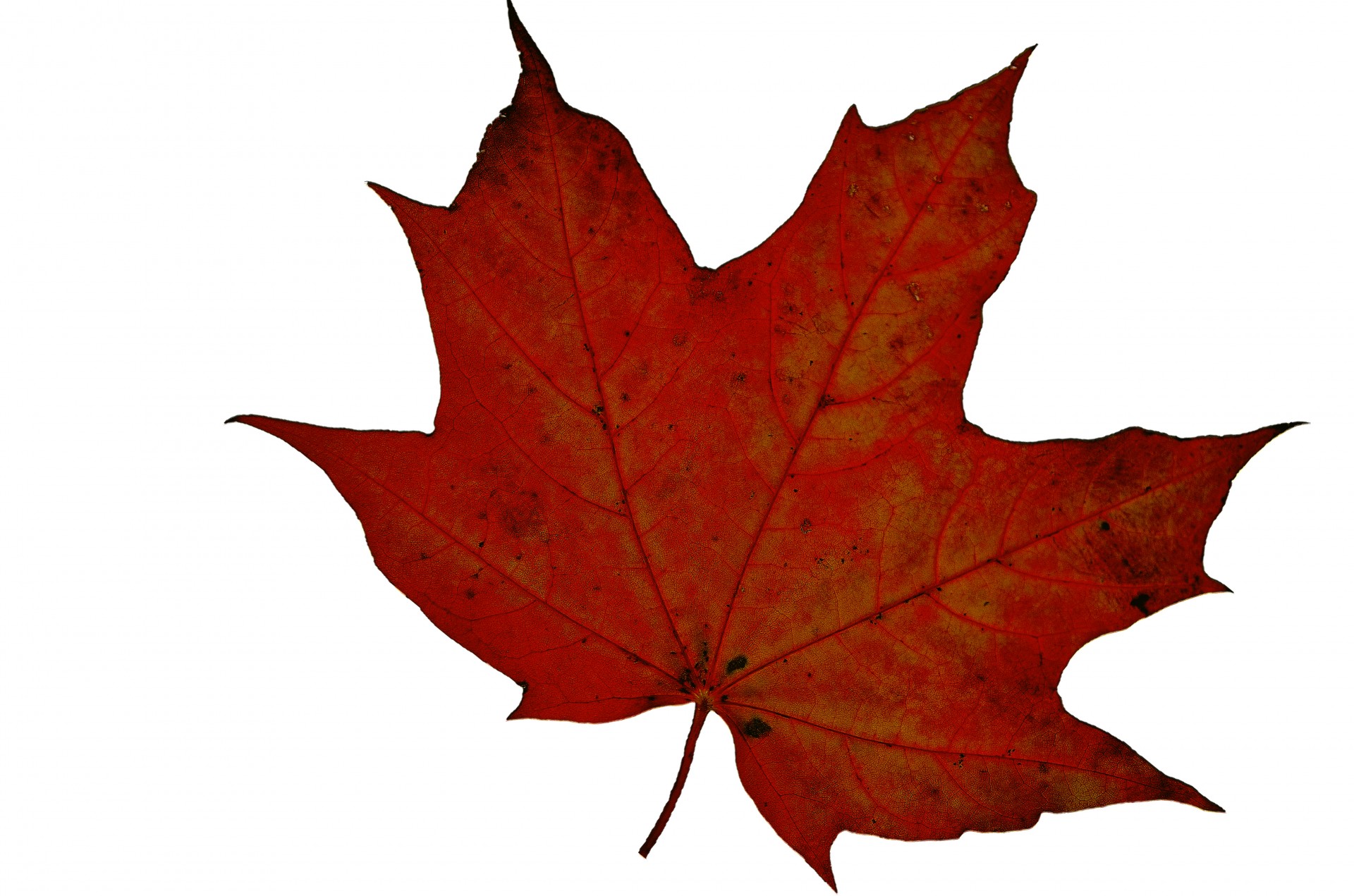 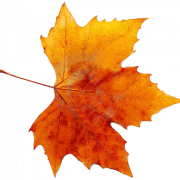 Asociación sonido-símbolo
Silabación
Fluidez en la lectura
9
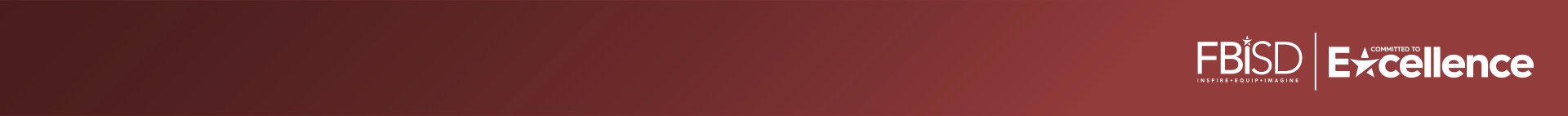 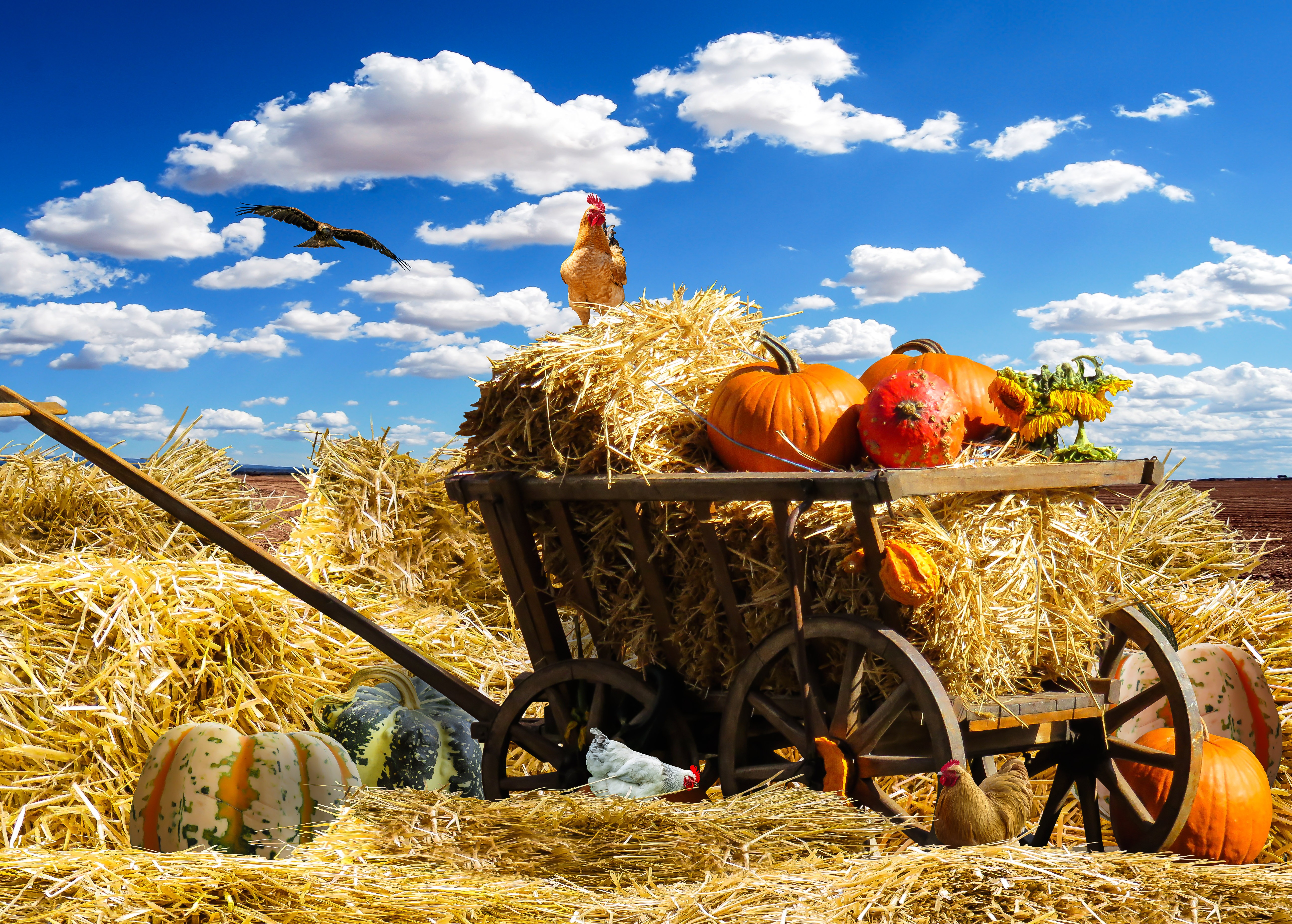 Enfoque del OGP de FBISD
Ofrecer una Evaluacion Inicial Individualizada y completa(FIE) 
Si el estudiante califica, programe según las necesidades específicas del estudiante según los resultados de la FIE teniendo en cuenta otros datos.
Si el alumno califica, se toma en cuenta el programa Bilingüe, para determinar cuál programa es mejor para el estudiante.
10
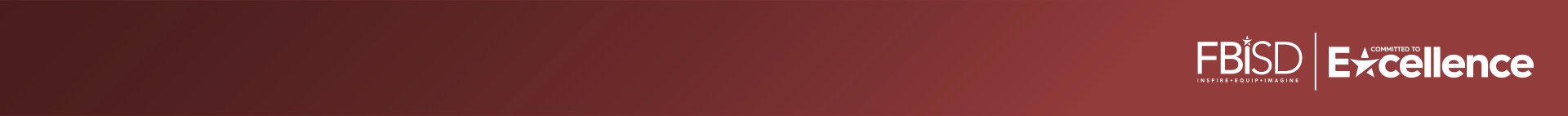 Programa Bilingüe
Ofrecemos un programa Bilingüe para nuestros estudiantes que necesiten instrucción en Español.  ​
Cada estudiante es diferente, algunos pueden empezar el programa OGP en inglés. ​
Los estudiantes que empiecen el programa Esperanza(en Español) después hacen la transición al programa adecuado en inglés.​
Es importante tomar en cuenta las necesidades de cada estudiante.​
11
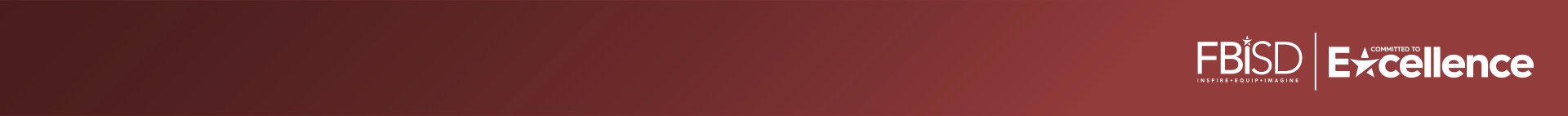 Conciencia fonológica
Palabras que riman
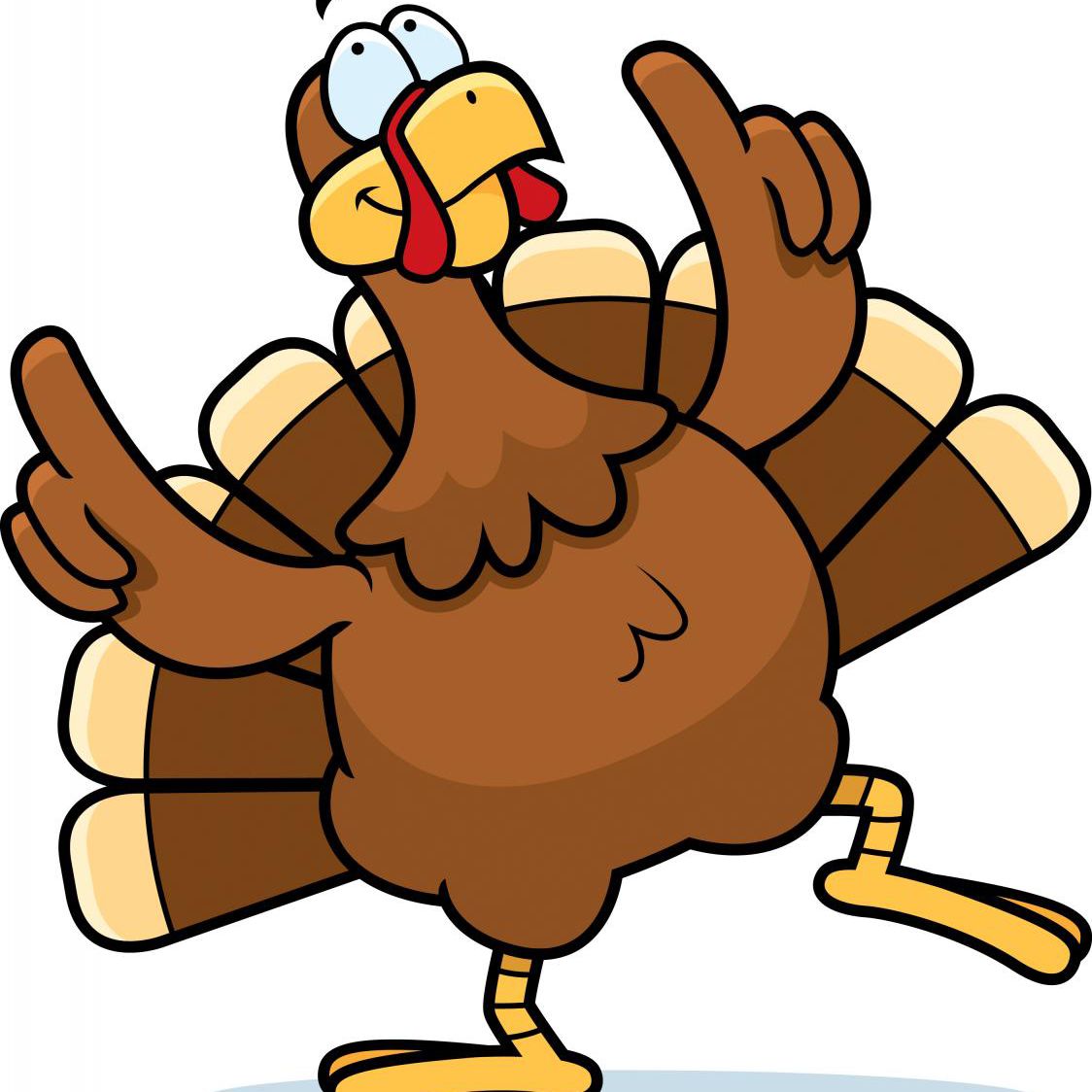 12
[Speaker Notes: Repitan estan palabras, Nombren otras palabras que rimen con estas palabras. 
Jamon (jabon, bombon)	plomo (tomo, como)	fe (te, me)	ligas (migas, amigas)
Baja (faja, paja)	goma (toma, goma)	alto (falto,salto)	hola (sola, bola)]
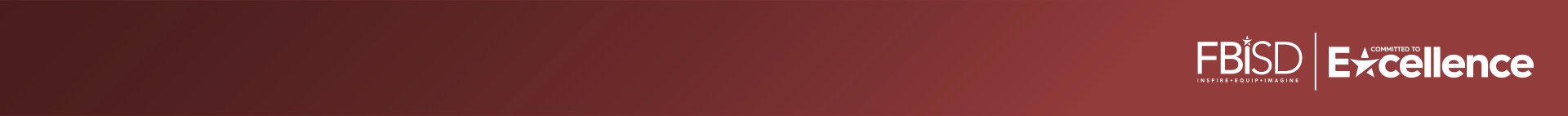 Silabación
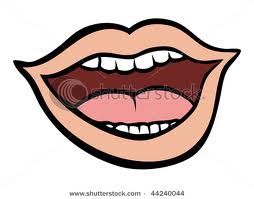 13
[Speaker Notes: Quiero que miren su boca mientras repiten cada palabra. 
Por ejemplo cuando digo la palabra paleta su boca se abre tres veces. En esta palabra contiene tres silabas. Cada vez que abren su boca producen una silaba. Cada silaba contiene el sonido de una vocal. Estan listos para repitir las palabras? Muy bien. 
Repitan la palabra
Cuantas veces abren su boca?
Cuanas silabas son?

Dedo	domingo	mio	casa	mama
Colores	pluma	tenedor	cuchara	perro]
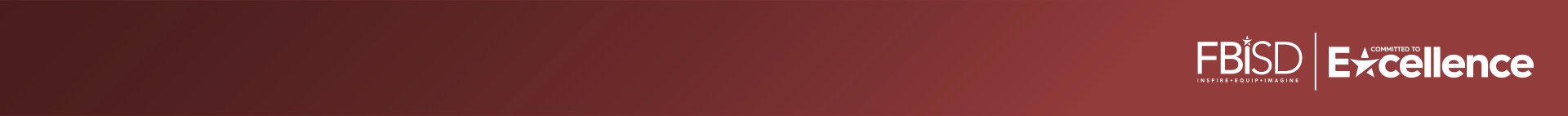 ortografía
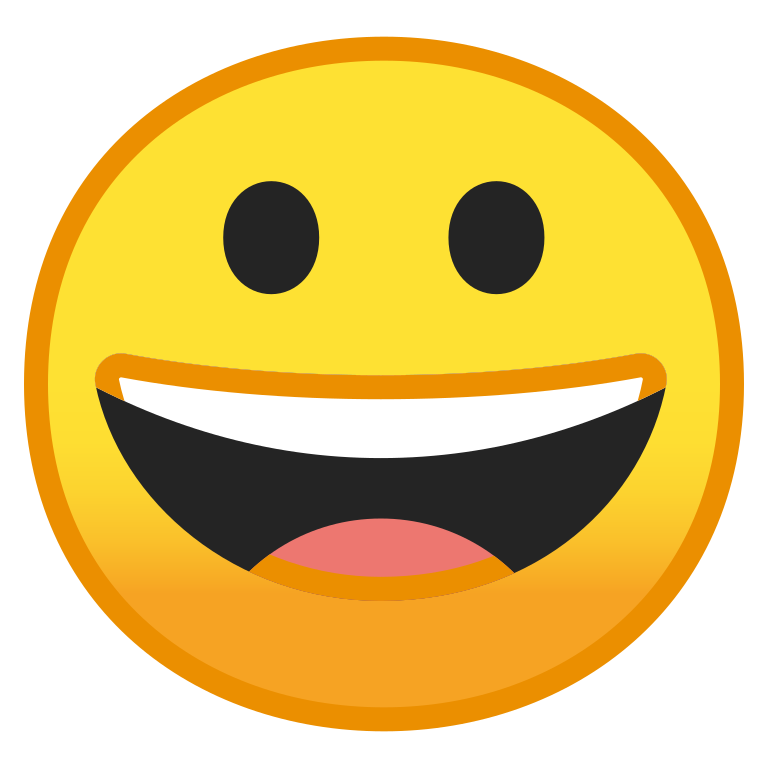 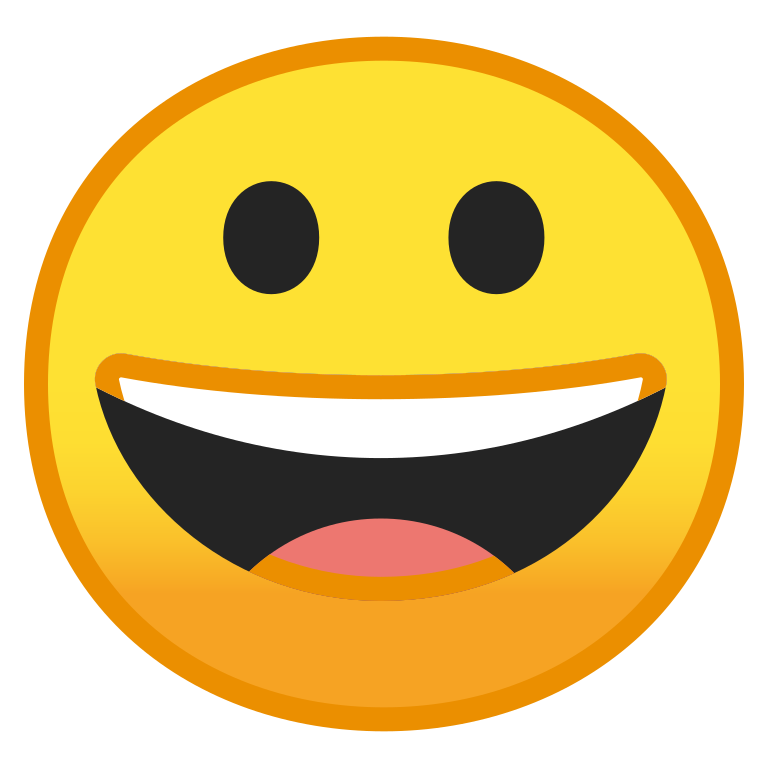 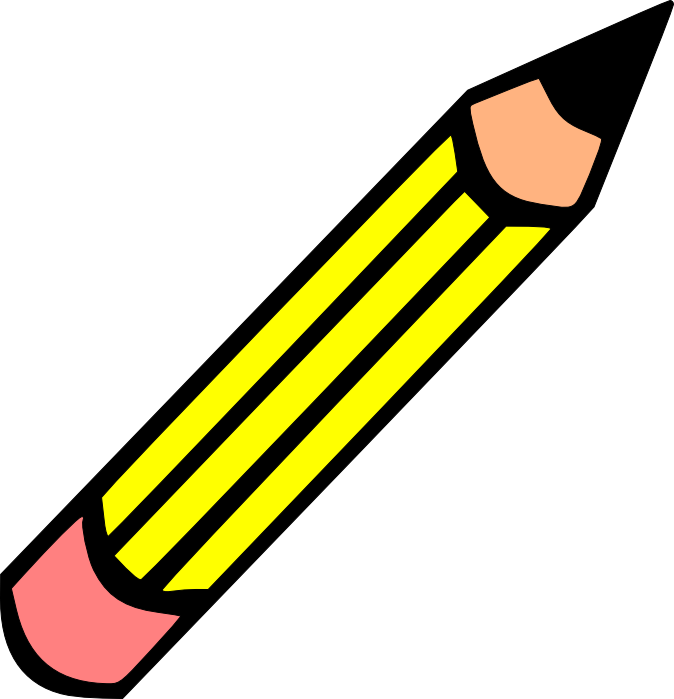 2. Los sonidos son
1. Repitan
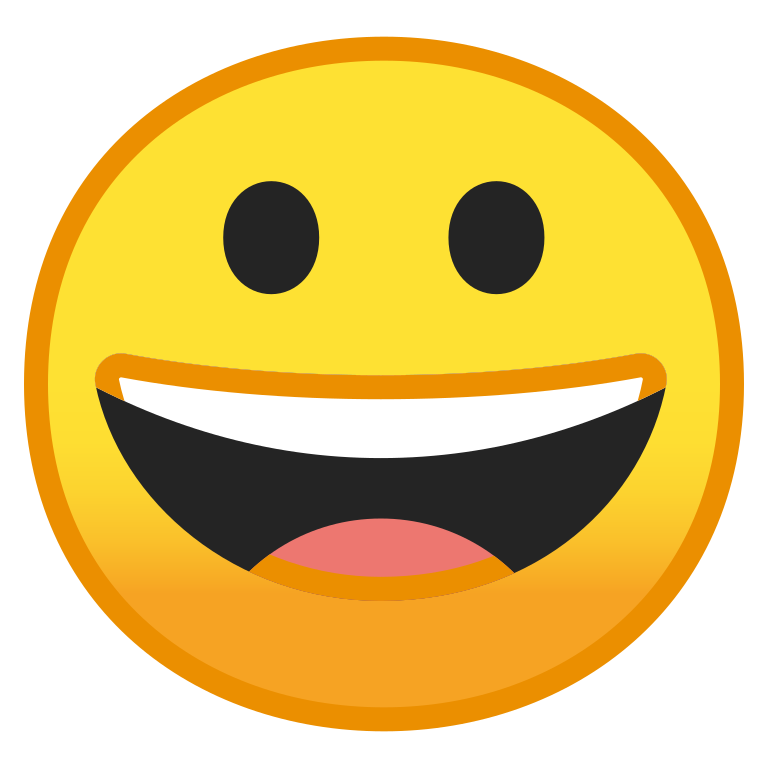 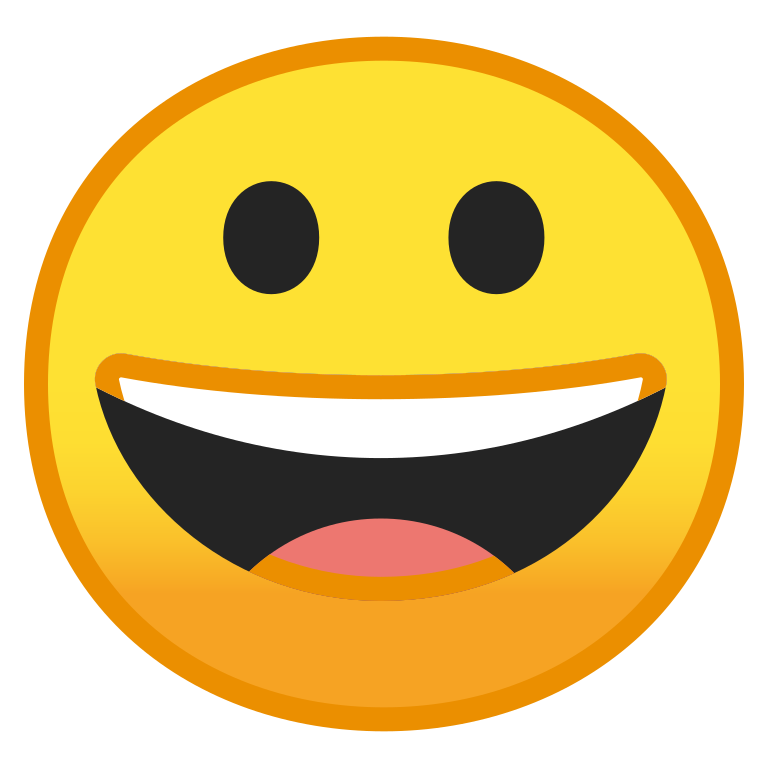 5. Escribe la palabra
3. Las letras son
4. La palabra es
14
[Speaker Notes: Voy a decir algunas palabras. Las palabaras tiene el sonido /v/. La letra es V.
La palabra es (vaso, vaca, vista, vendo)
Repitan la palabra
Los sonidos son
Las letras son
La palabra es
Escriban la palabra]
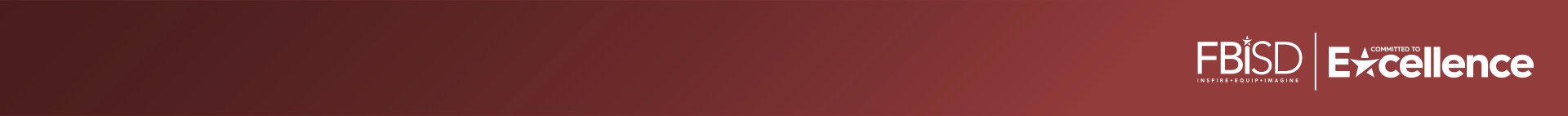 Fluidez en la lectura
¡Caramba! Hoy salgo de viaje con mi carga. 
Soy el capitán del barco y tengo que revisar todos mis micrófonos y audífonos. 
Navegare entre glaciares, a muchos kilómetros de distancia. 
Hoy es un hermosísimo día el cielo está claro y lo primero que debo de hacer es liberar los atados. 
Esperare a que fluya el combustible en el motor para empezar este viaje y regresar con éxito a mi puerto.
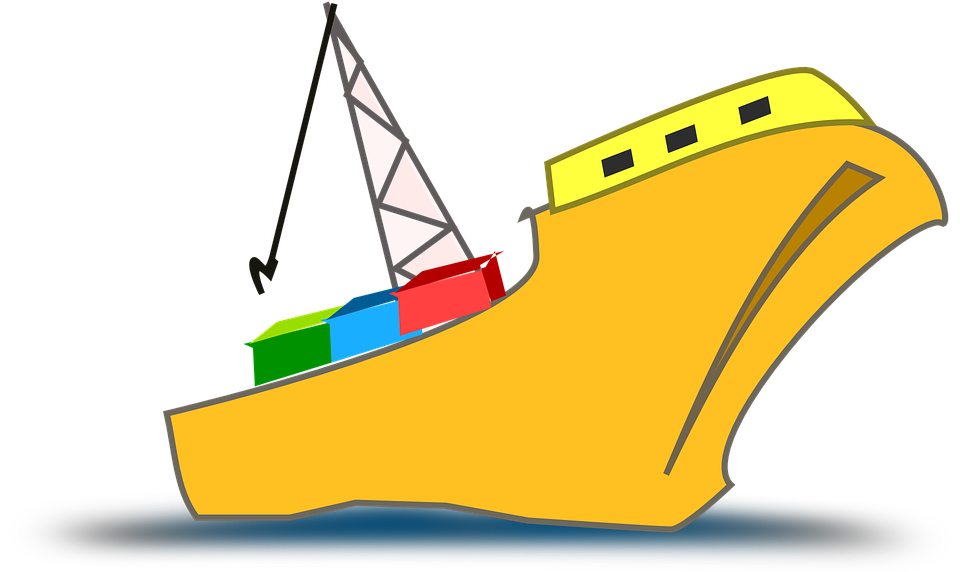 15
[Speaker Notes: Los estudiantes leen el cuento con exactitud
Los estudiantes leen el cuento con fluidez
Los estudiantes leen el cuento para comprenderlo]
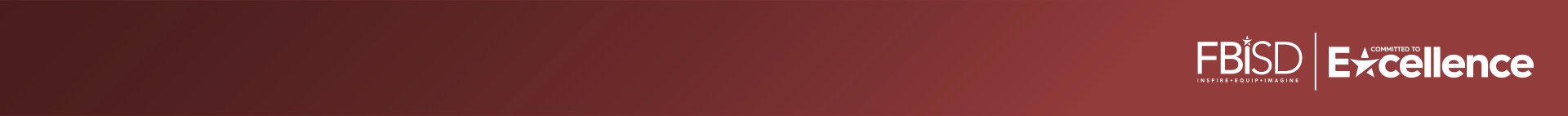 Comprensión de lectura
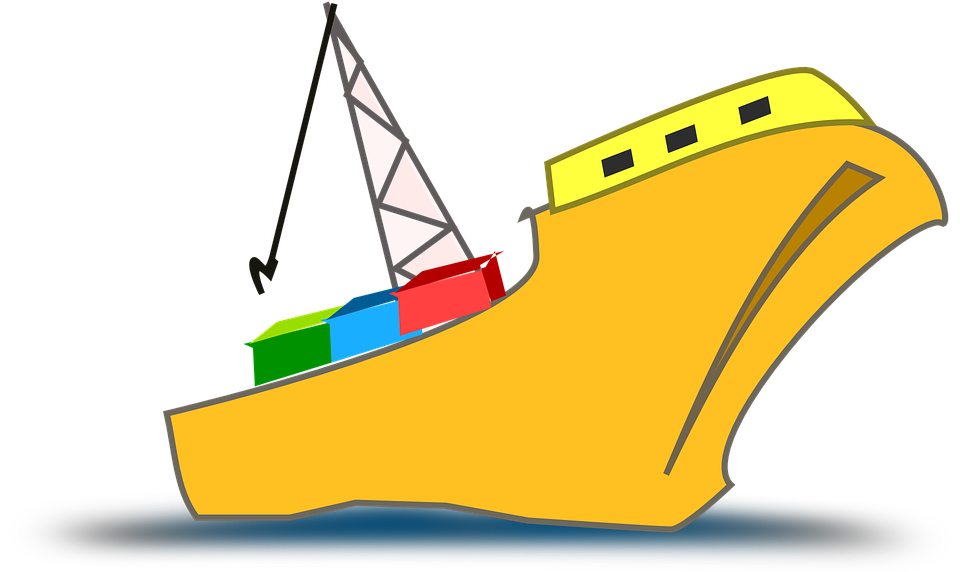 16
[Speaker Notes: El se trata de ? (que o quien)
Paso? (en donde) y Cuando?
Que paso y porque paso?


Preguntas
Quien cuenta la historia?
Que tiene que revisar antes de salir de viaje?
Como era el dia?
Por que crees que tiene que revisar los micorfonos y audifonos del barco?
Por que tiene que esperar a que fluya el combustible en el motor?]
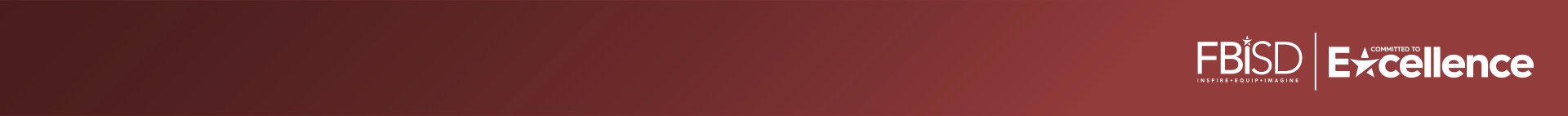 Thank you
Use the Form link or URL below to ask any questions:
https://forms.office.com/r/Z9BMvWpwfD
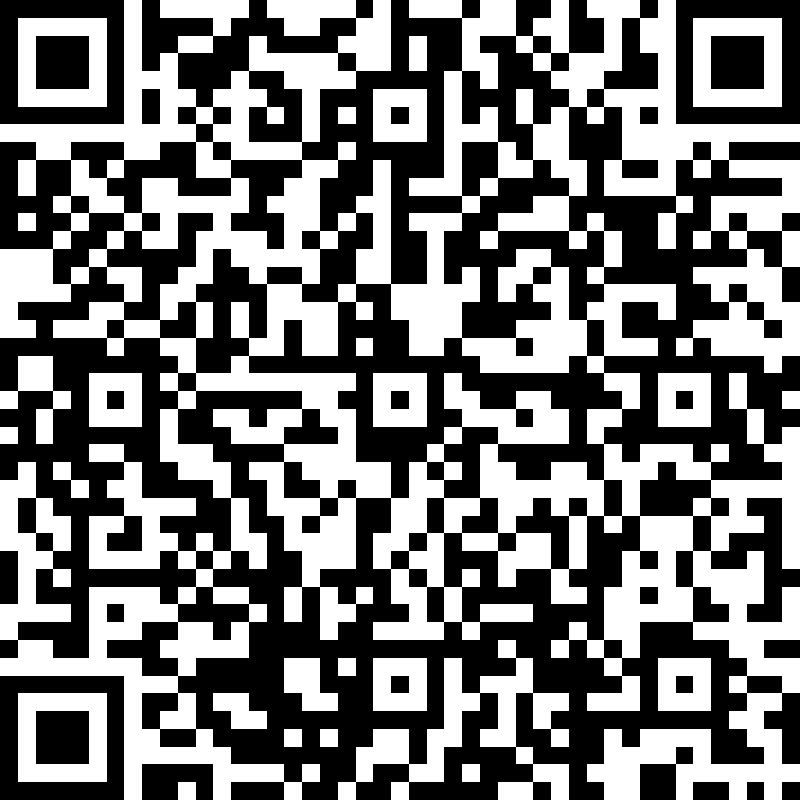 17